Figure 3. GarsC201R/+ lumbrical muscle denervation succeeds the dysfunctional NMJ maturation. (A and B) ...
Hum Mol Genet, Volume 23, Issue 10, 15 May 2014, Pages 2639–2650, https://doi.org/10.1093/hmg/ddt659
The content of this slide may be subject to copyright: please see the slide notes for details.
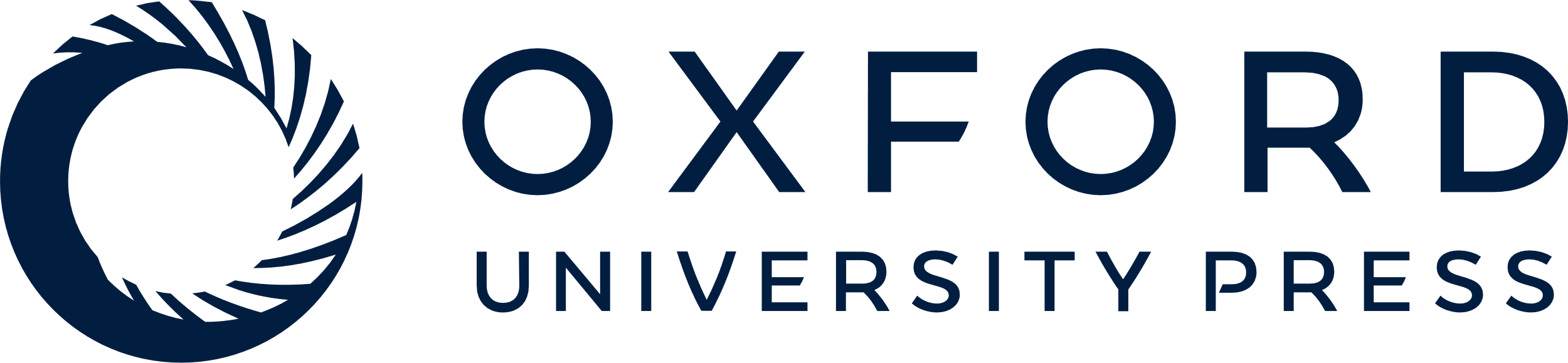 [Speaker Notes: Figure 3. GarsC201R/+ lumbrical muscle denervation succeeds the dysfunctional NMJ maturation. (A and B) Examples of fully occupied (blue arrowhead), partially occupied (white arrowhead), almost vacant (white arrow) and polyinnervated (blue arrow) NMJs from lumbrical muscle of a 3-month-old GarsC201R/+ mouse. (C) At P15-16, a time when mutant lumbrical NMJ development is perturbed (Figs 1 and 2), no denervation is observed. However, at 1 month, there is a significant increase in the number of partially innervated NMJs, which becomes progressively worse by 3 months, suggesting that maturation defects precede loss of lower motor neuron connectivity. P < 0.001, Kruskal–Wallis test. *P < 0.05, Dunn's multiple comparison test. (D) There is a small reduction in the average mutant NMJ area at 1 month, which becomes more distinct with time, although does not reach significance between genotypes at any time-point. P = 0.0053, Kruskal–Wallis test. A total of 3–5 mice/genotype/time-point were assayed.


Unless provided in the caption above, the following copyright applies to the content of this slide: © The Author 2013. Published by Oxford University Press. All rights reserved. For Permissions, please email: journals.permissions@oup.com]